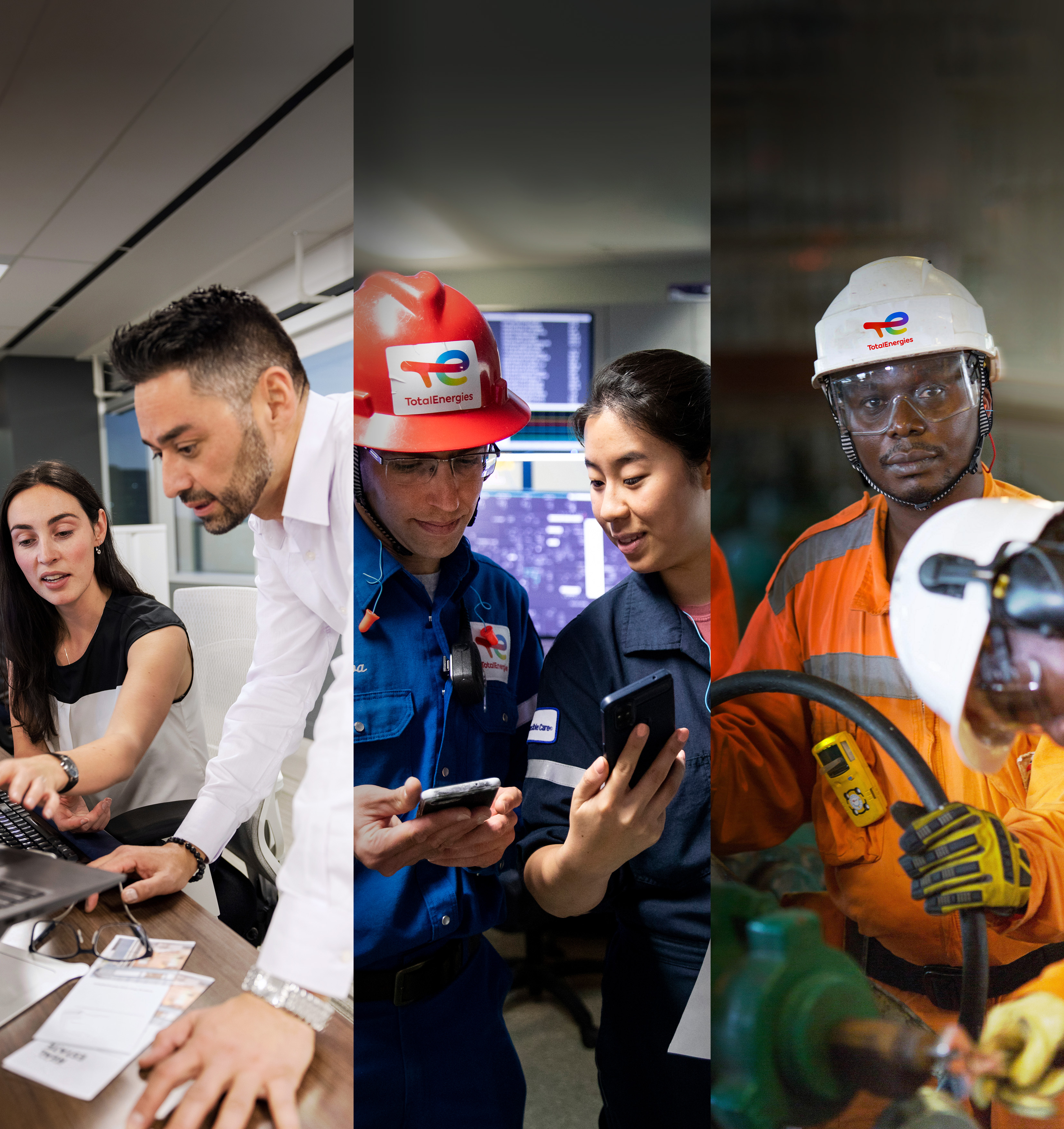 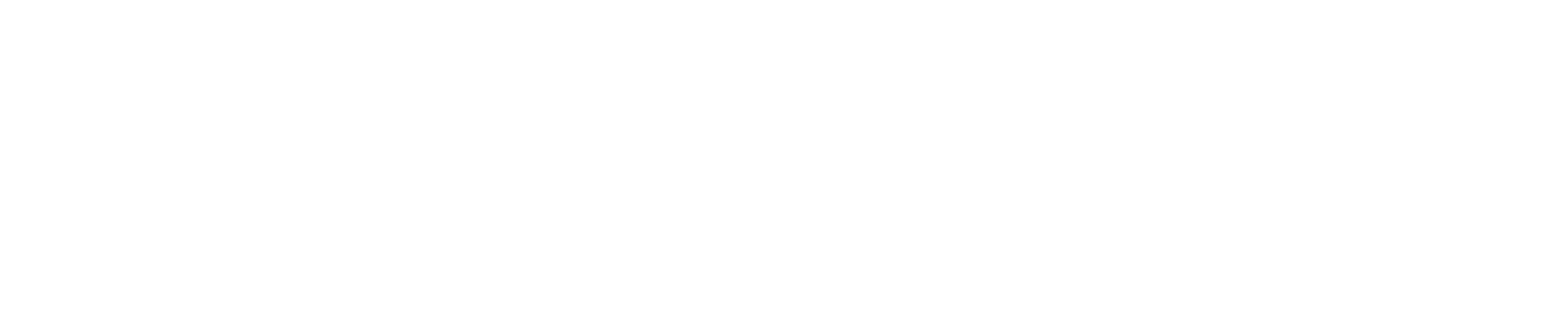 :
اليوم العالمي للسلامة
!
28 أبريل 2023
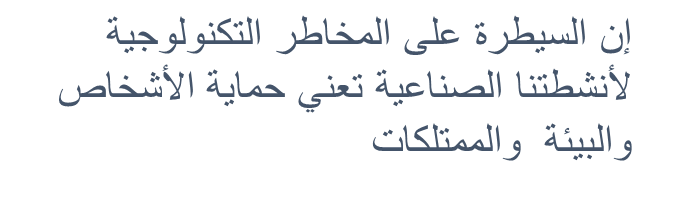 معًـا دعونا نكون صارمين ونبقى يقظين
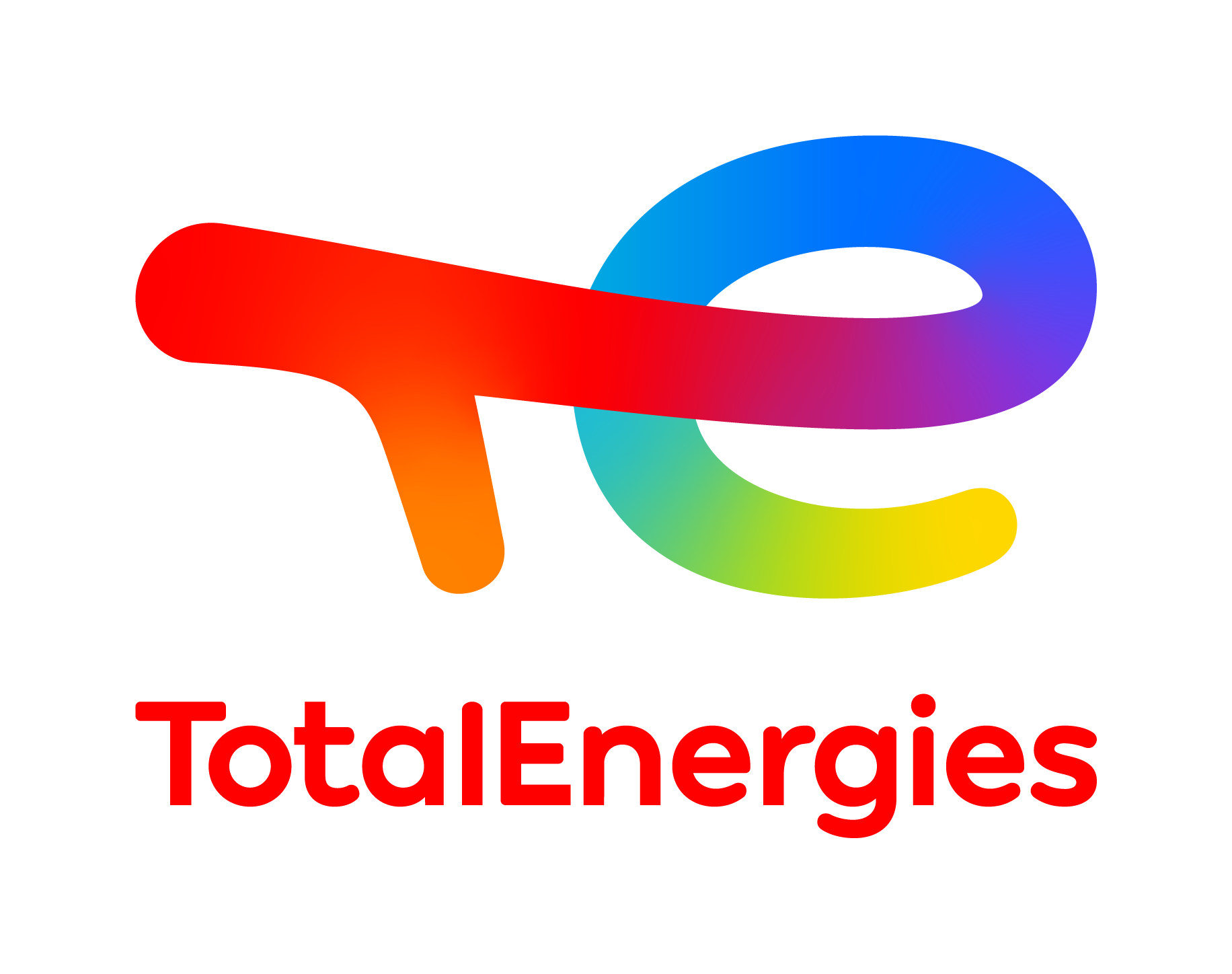 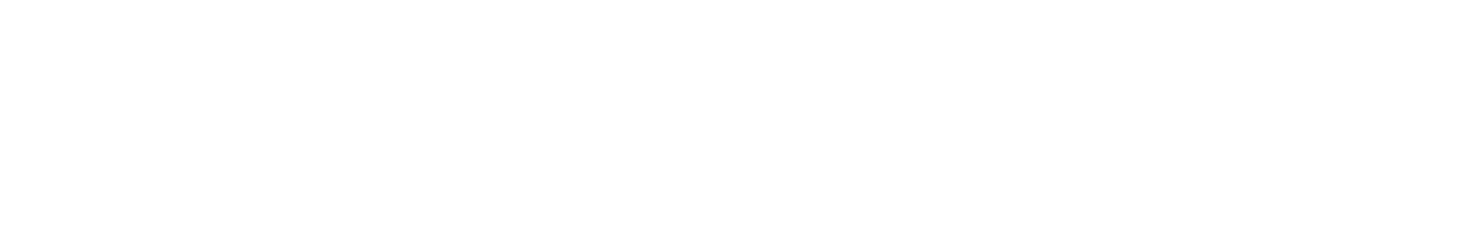